Antonio Foltran
Carlos Marchi
Luciano Araki
Carlos de Carvalho
Fabio Matos
Izabel de Souza
Jeovan Correia
Lia Doubrawa
Nicholas Silva
Pedro Silva
Tobias Pinheiro
Equipe Gama-LAE
III Festival de Minifoguetes de Curitiba
Categorias
Materiais
Apogeu fixo de 200 m
Gama 25
Apogeu fixo de 50 m
Gama 22
Classe 1/2A
Gama 24
Classe A
Gama 20
Gama 28
Classe B
Gama 26
Classe C
Gama 27
Gama 29
tubo de sustentação feito em papel kraft, com exceção do Gama 25, onde foi utilizado um tubo comercial;
empenas em madeira balsa, com exceção do Gama 25, onde foi utilizado empenas de plástico;
narizes em ABS por impressão 3D, com exceção do Gama 25, onde foi utilizado PU injetável;
sistema de recuperação por fita, com exceção do Gama 22, onde foi utilizado paraquedas
motores comerciais: Gama 22, 24, 25, 26, 27;
motores GFCS: Gama 20, 28, 29.
Fotos
Gama 20
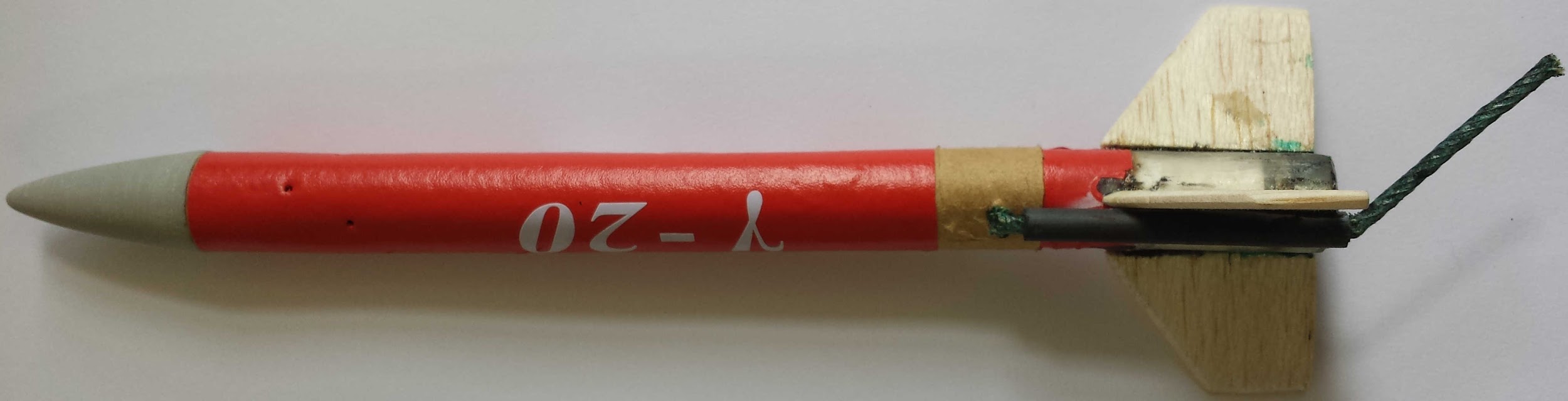 Fotos
Gama 22
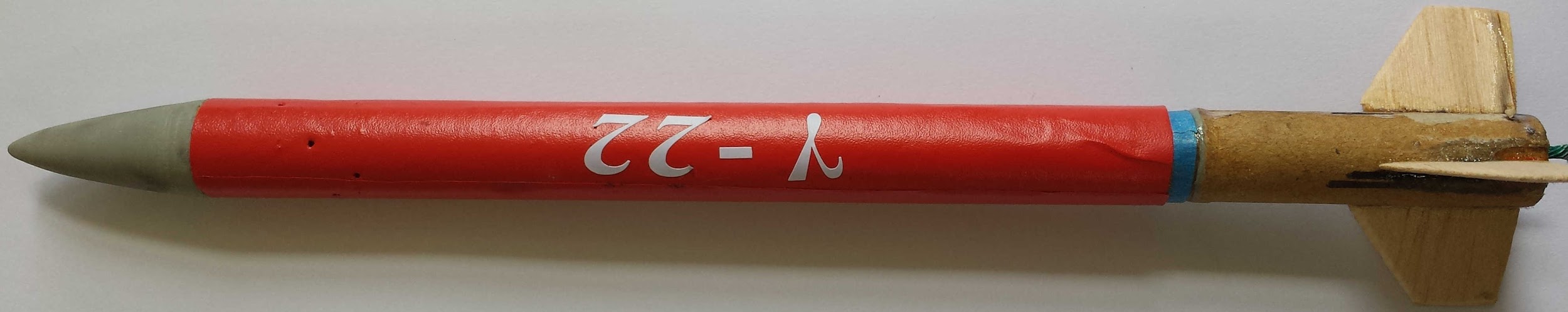 Fotos
Gama 24
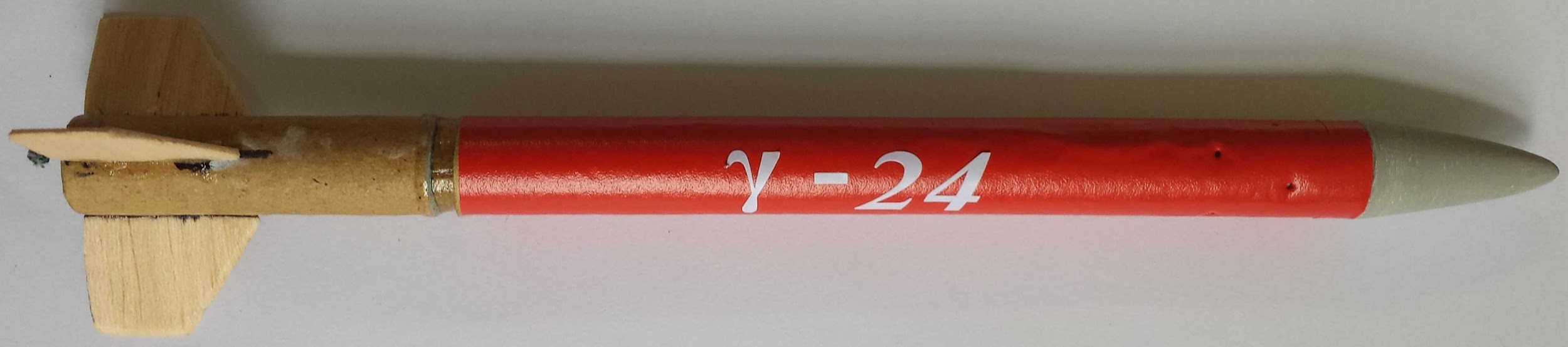 Fotos
Gama 25
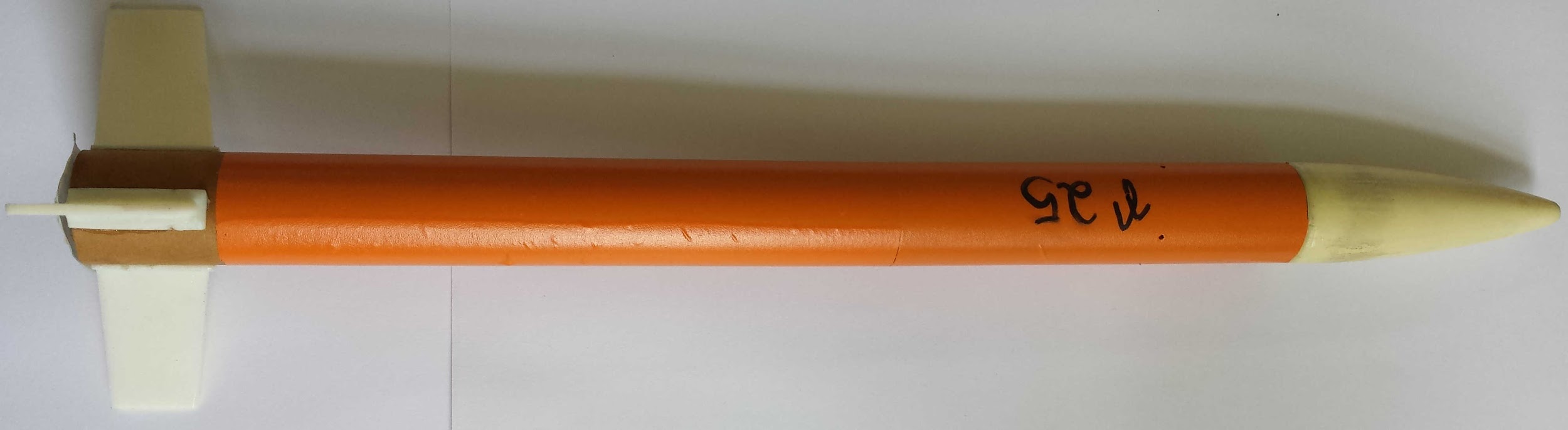 Fotos
Gama 26
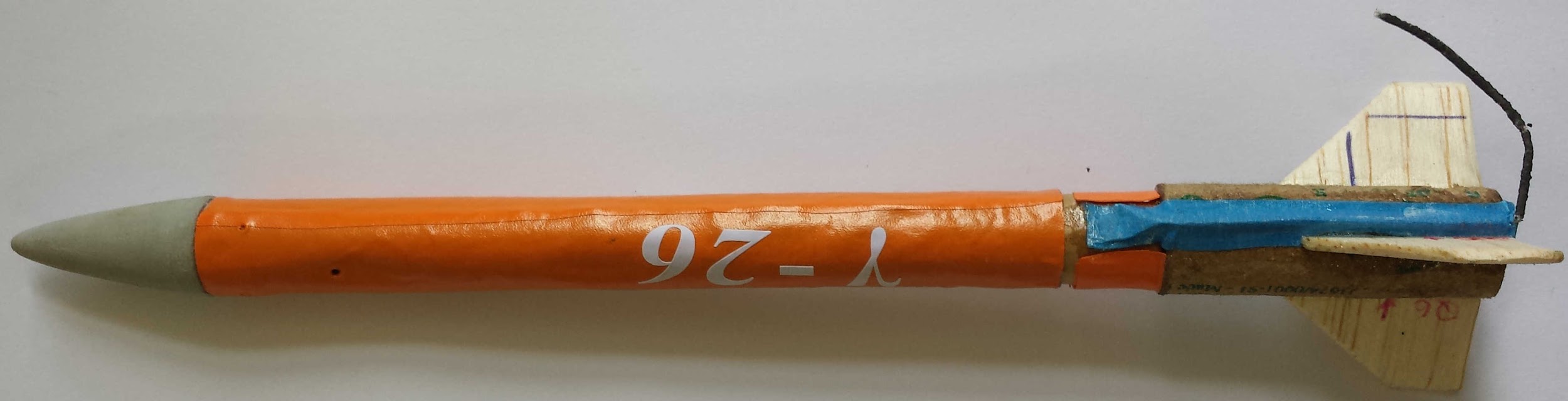 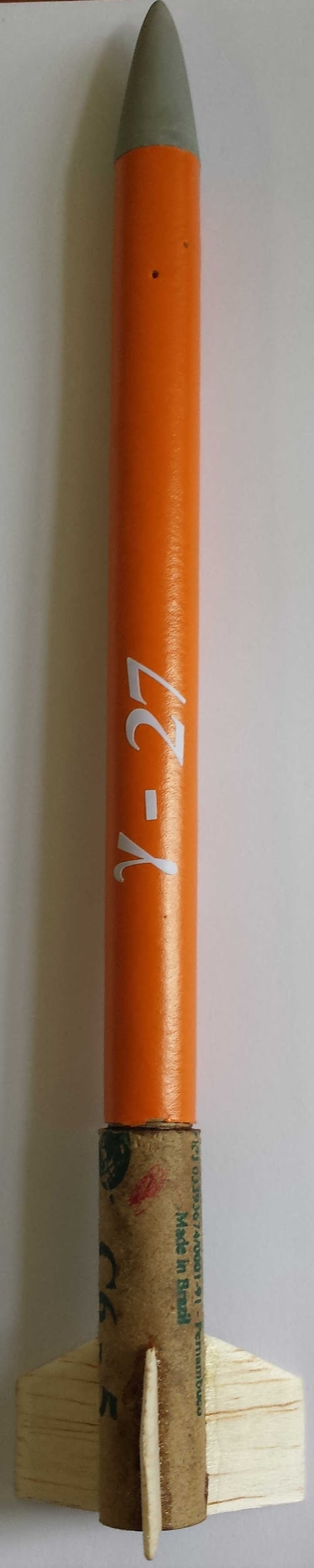 Fotos
Gama 27
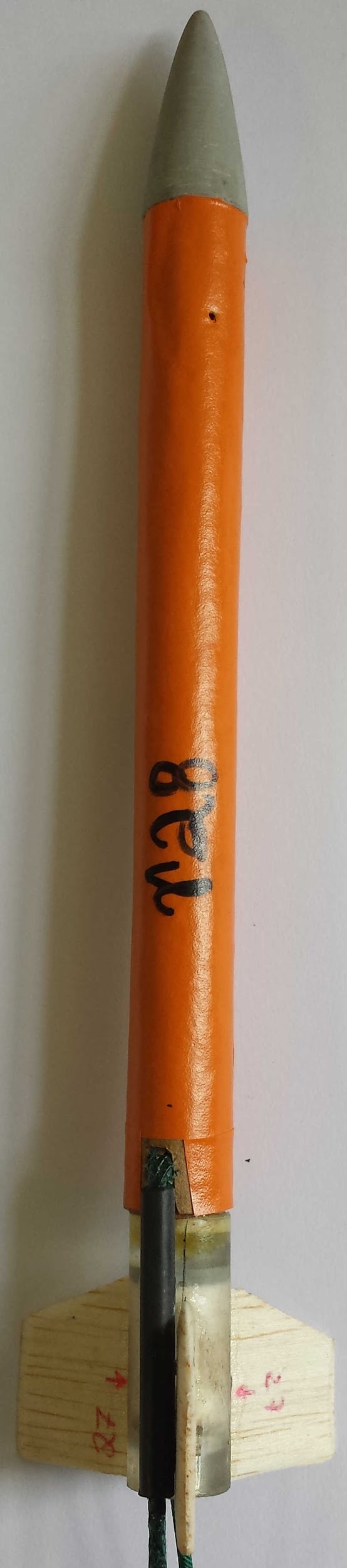 Fotos
Gama 28
Fotos
Gama 29
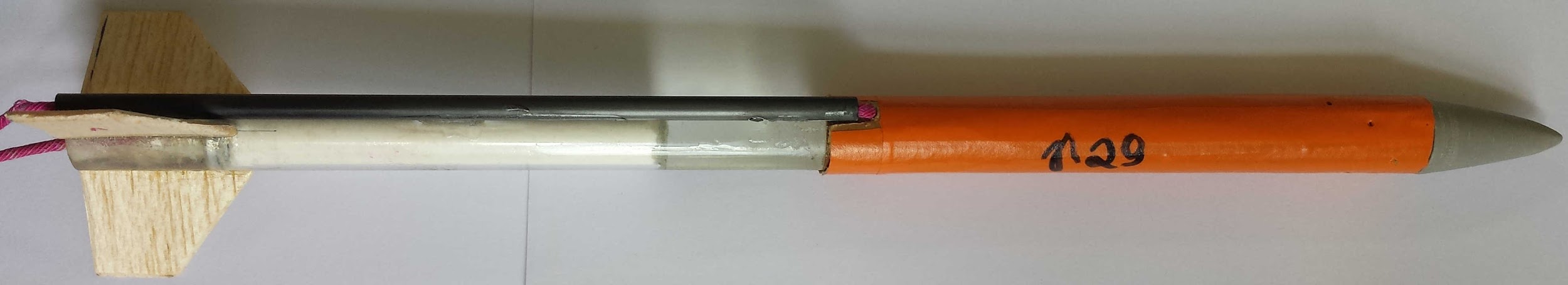 Resultados obtidos